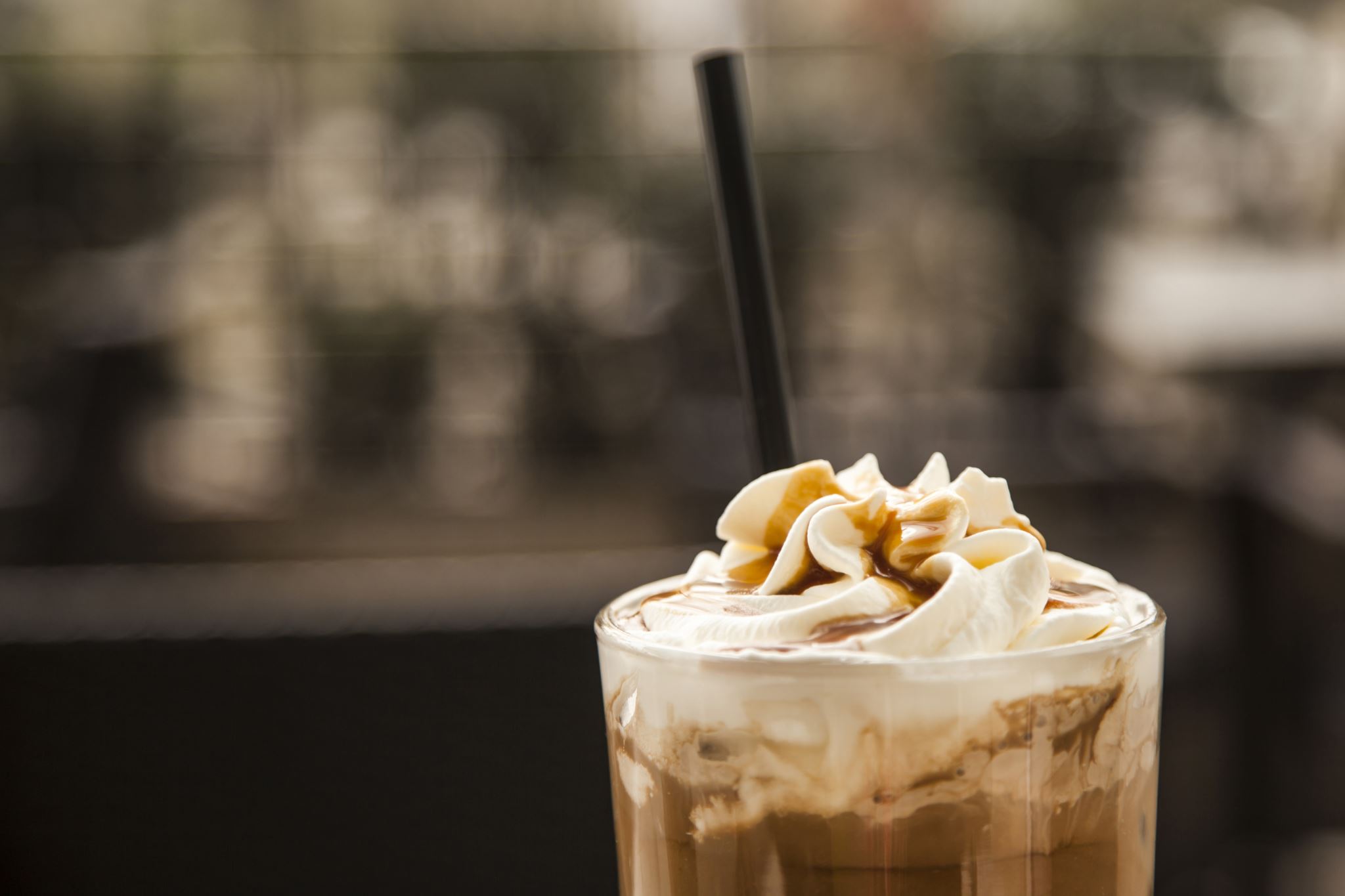 Altinn-kaffe
Status og planer
3. mars 2021
Lars Vegard Bachmann, produkteier
Gratulerer, Arbeidstilsynet!
Jobbet med siden sist
Sidestilte elementer
Utvidet muligheter for søk i innboks (søk på tvers og søk etter referansenummer)
Skiftet font for sluttbrukertjenester

Push av events 
eFormidling som oversendingsmåte til tjenesteeier 
Datamodellering i Altinn Studio

Etablert endringslogg
Jobber med nå
Dynamikk på sidenivå
Presentasjonsfelter
Fylle ut repeterende gruppe over flere sider (POC)
Cache hvilken side bruker er på

Push av events 
eFormidling som oversendingsmåte til tjenesteeier 
Datamodellering i Altinn Studio
… og resten av kvartalet
Søk i innboks/arkiv
Tilgangsstyring i Altinn Studio
Sidestilte elementer
Push av events
Presentasjonsfelter
Forbedringer av hjelpetekst-komponent
Dynamikk på sidenivå (jf. sporvalg) 
Fjerne app fra miljø
lvb@digdir.no
https://altinnstudio.slack.com
Spørsmål? Kommentarer?